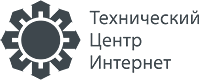 Общая динамика передачи и удаления доменов